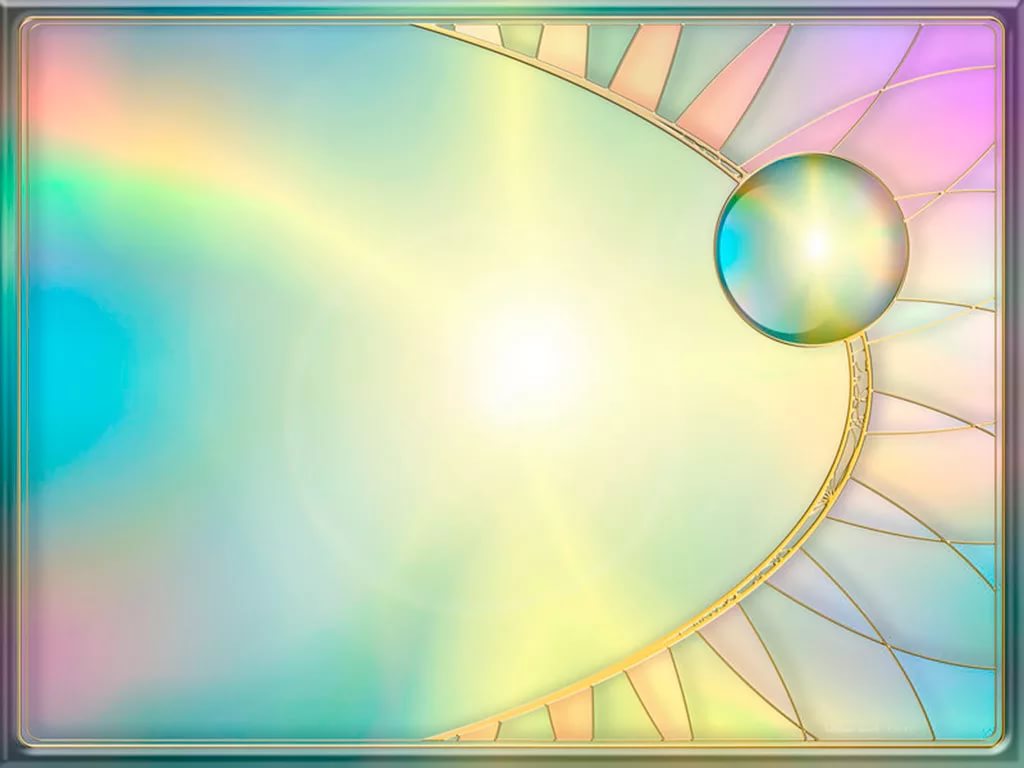 МАОУ СОШ № 1 им. Н.И. Кондратенко
«Учитель Здоровья России- 2017»
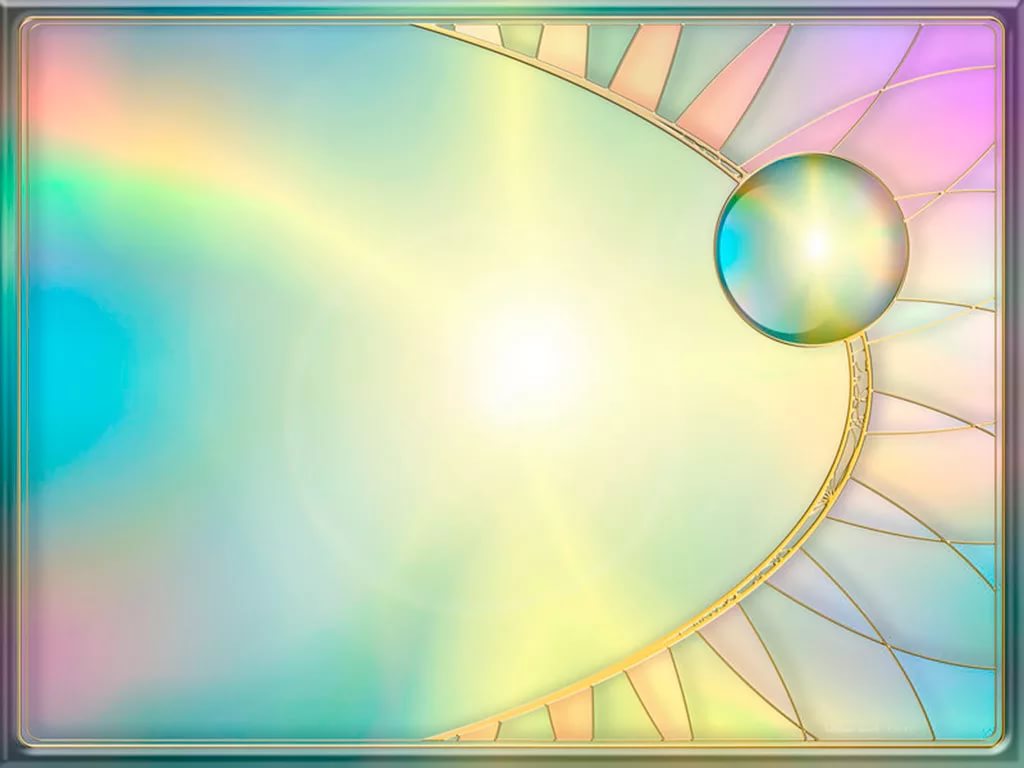 Харченко Валентина Александровна
Учитель начальных классов.
Окончила Ленинградский социально- педагогический колледж в 2011 г. Педагогический стаж работы- 3 года. В своей работе использую элементы различных технологий: здоровьесберегающие технологии, игровые технологии, ИКТ и другие.
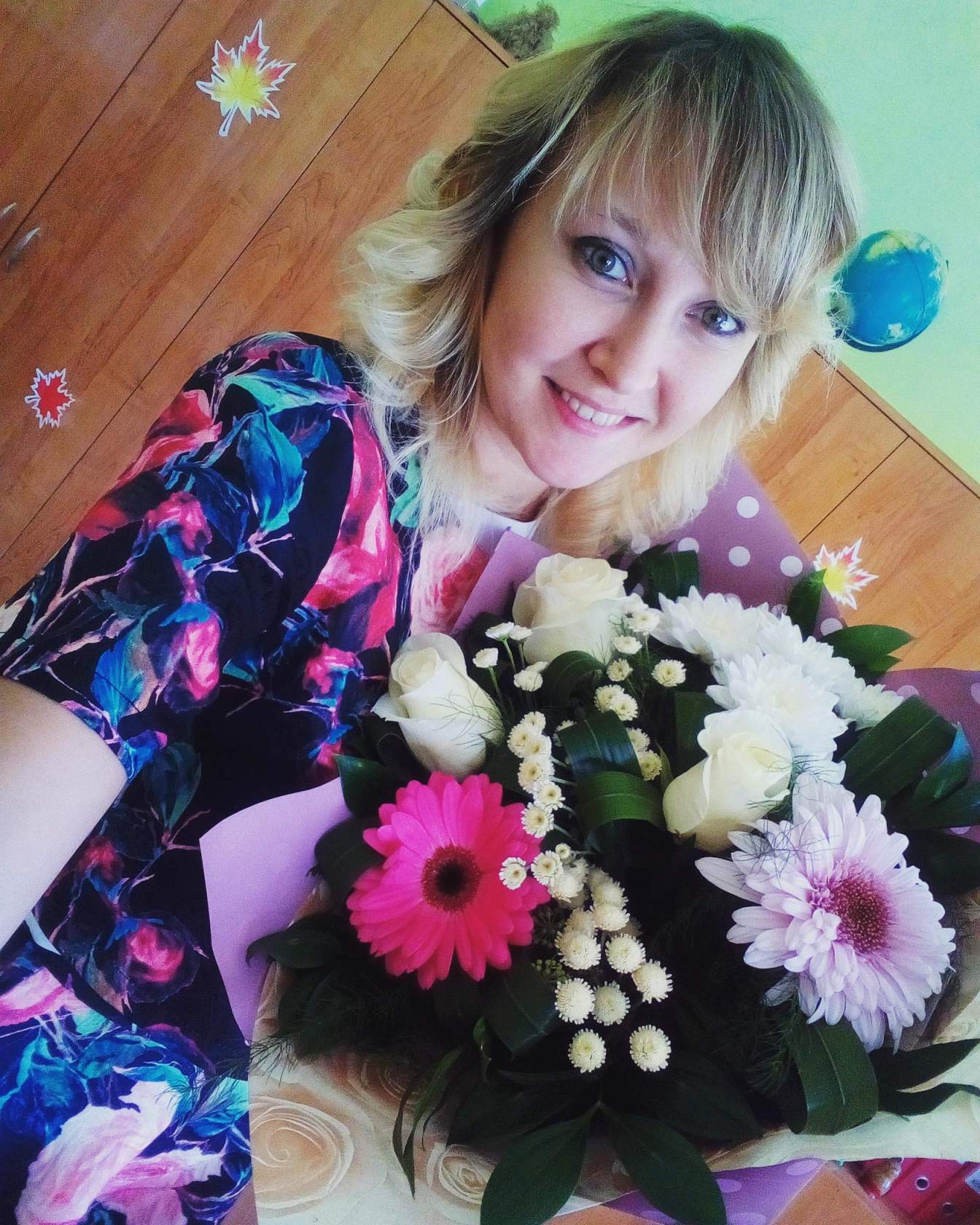 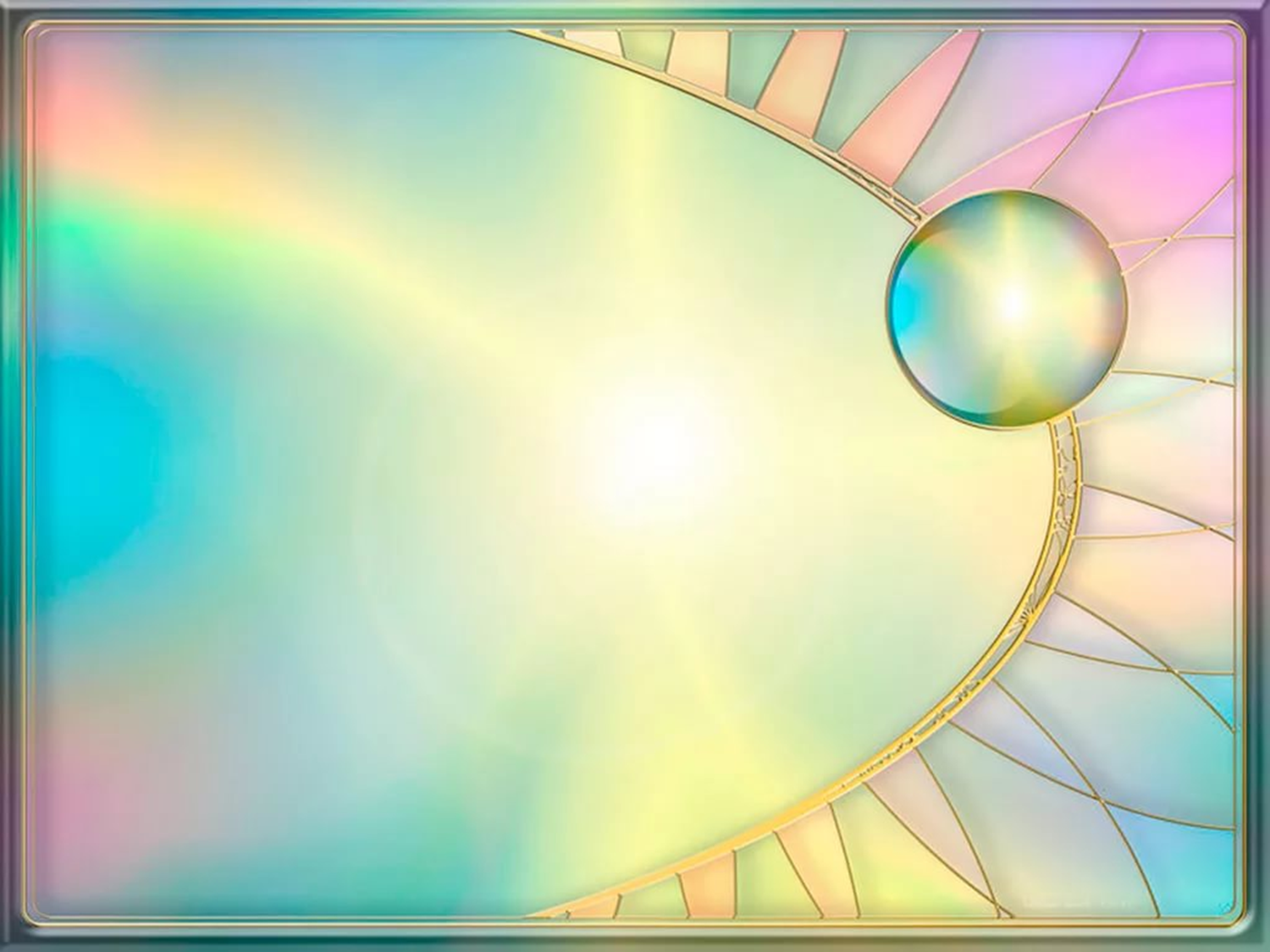 Педагогическое кредо: Желанная работа  - светлее солнца.
Девиз:      
                 Дарить ребёнку доброту,
                 Дарить ребёнку счастье.
                 И чаще улыбаться!
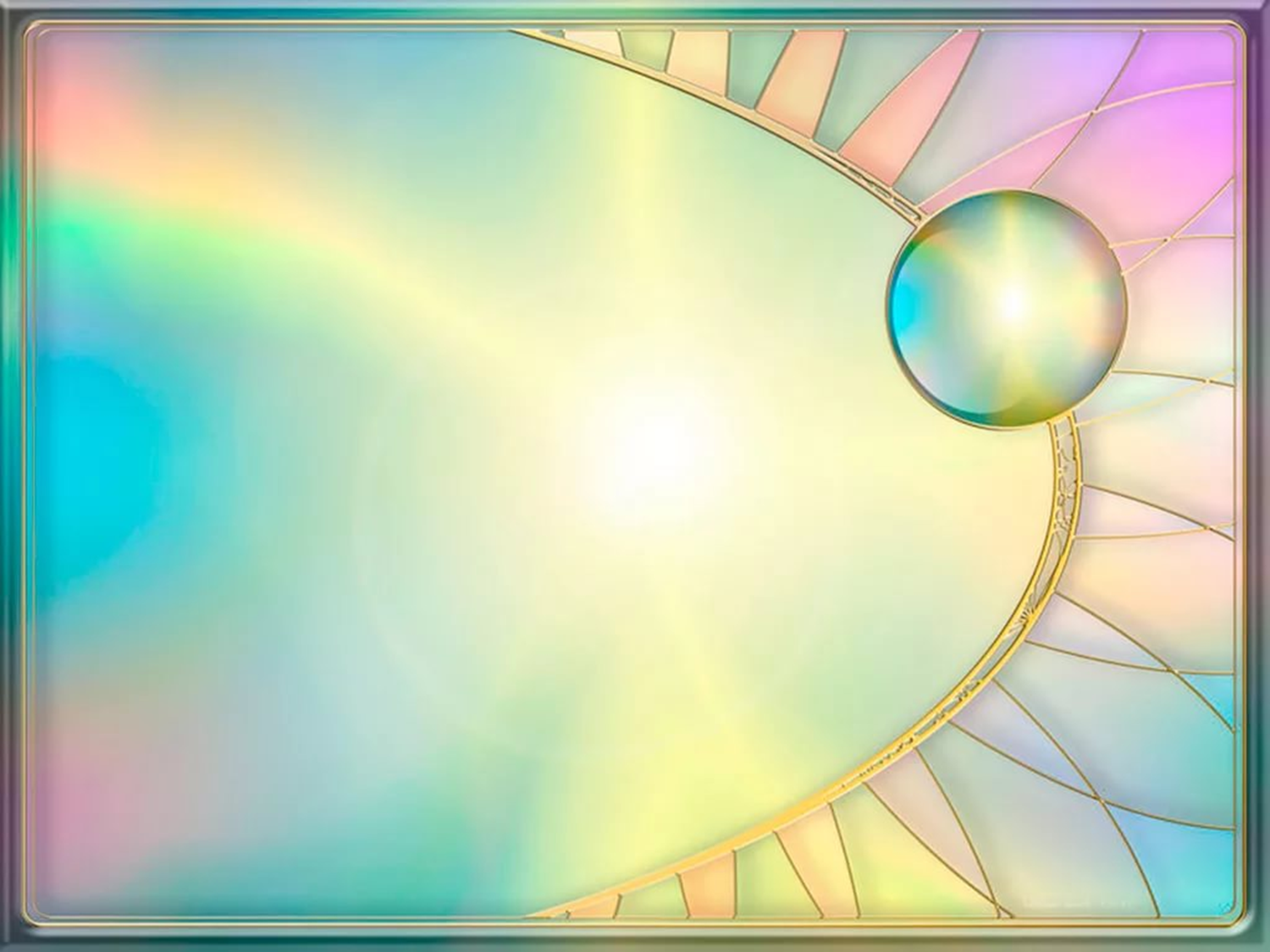 Здоровьесберегающие  
        образовательные технологии  -
 это системный подход к обучению и воспитанию, построенный  на стремлении учителя не нанести ущерб здоровью обучающихся.
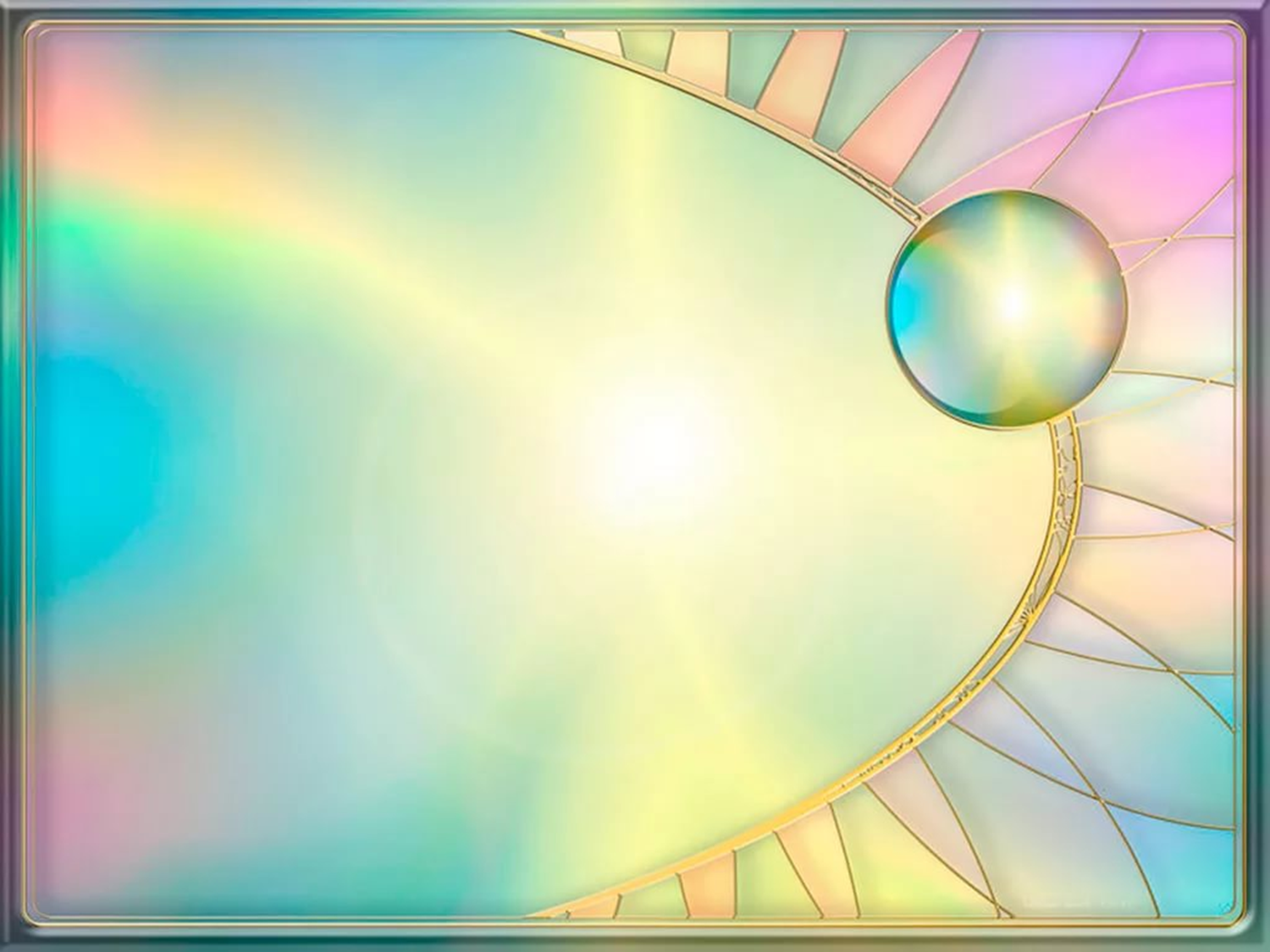 Начало урока – это важный организационный момент: создание доброжелательной обстановки, положительного эмоционального настроя, определение  внутреннего эмоционального состояния ребёнка в начале урока, его готовности включиться в учебную деятельность.
 Для этого использую:
«цветовую гамму настроения»;
«шкалу настроения»;
«смайлики» и другие.?
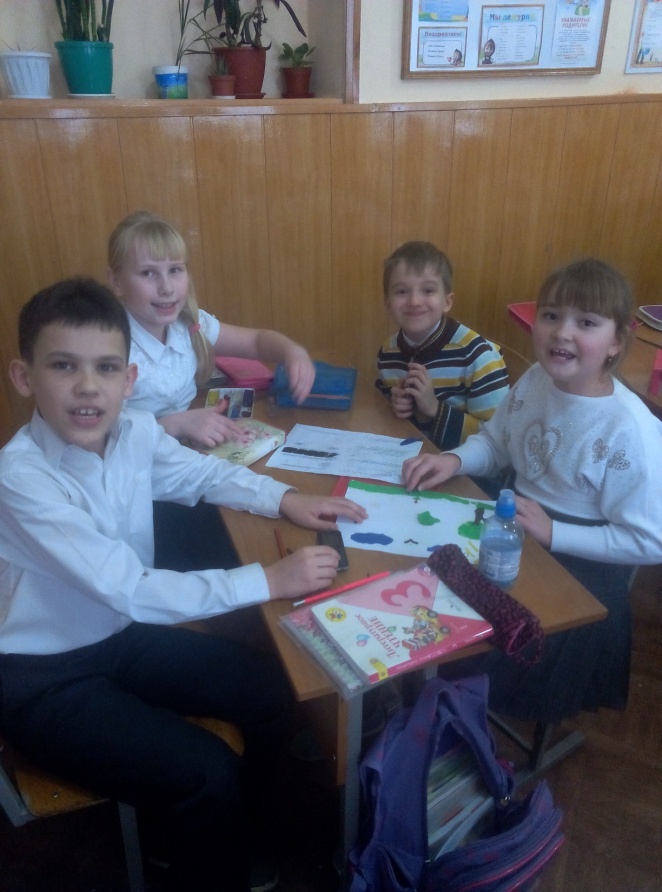 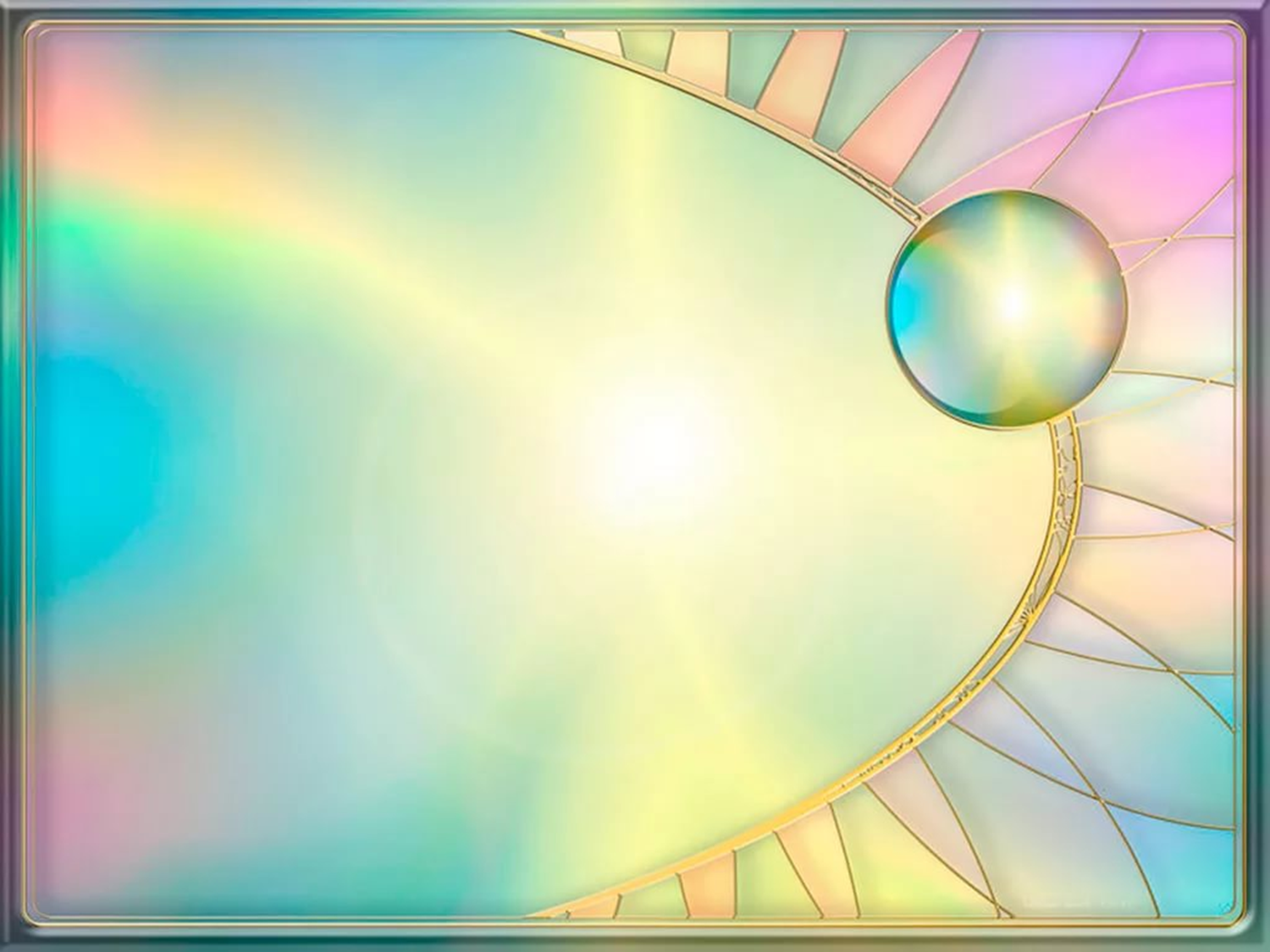 В целях  предупреждения утомления и усталости  использую  в своей работе нетрадиционные формы  проведения уроков:
 урок-сказка;
 урок-КВН;
 урок-викторина;
 урок- путешествие;
 урок-соревнование и т.д.
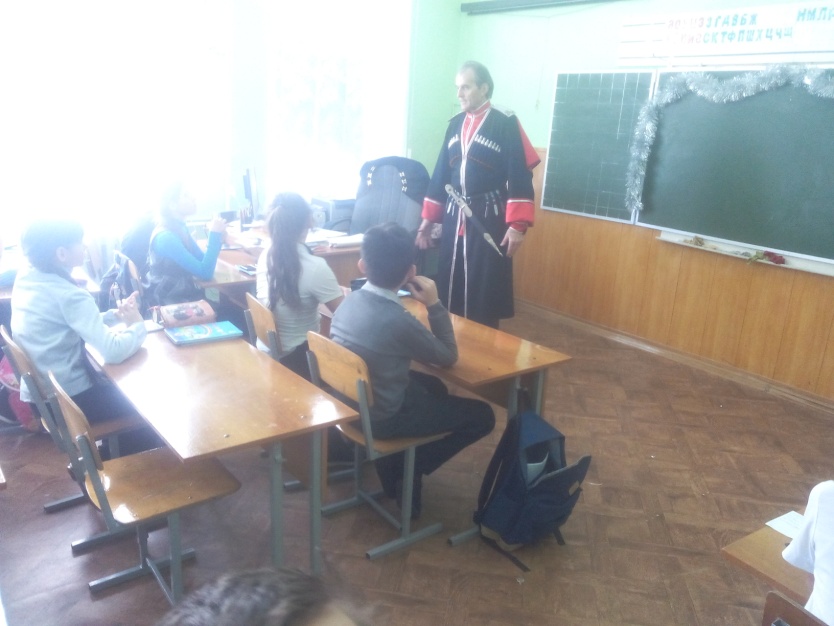 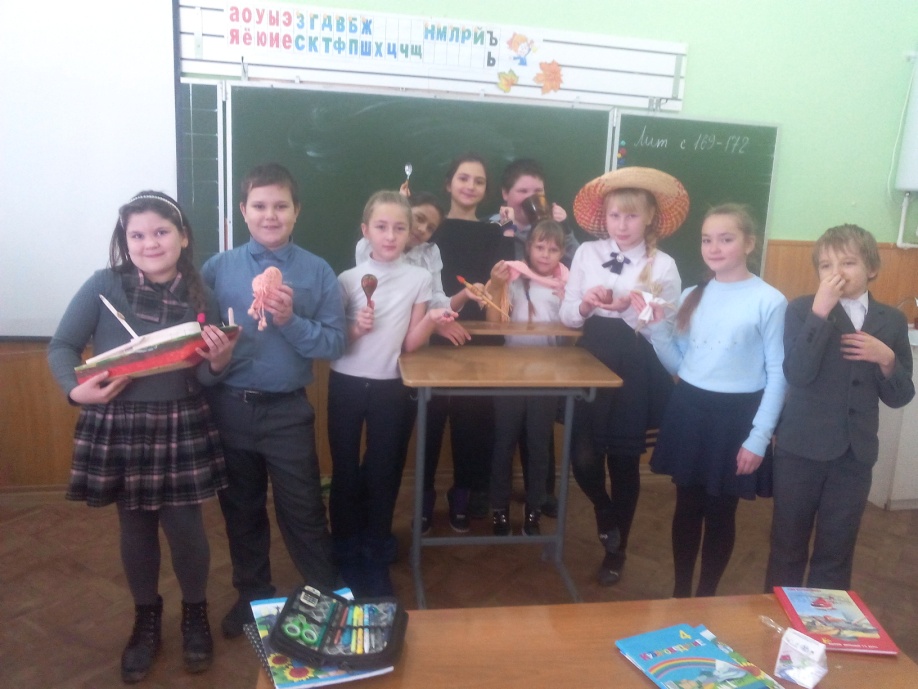 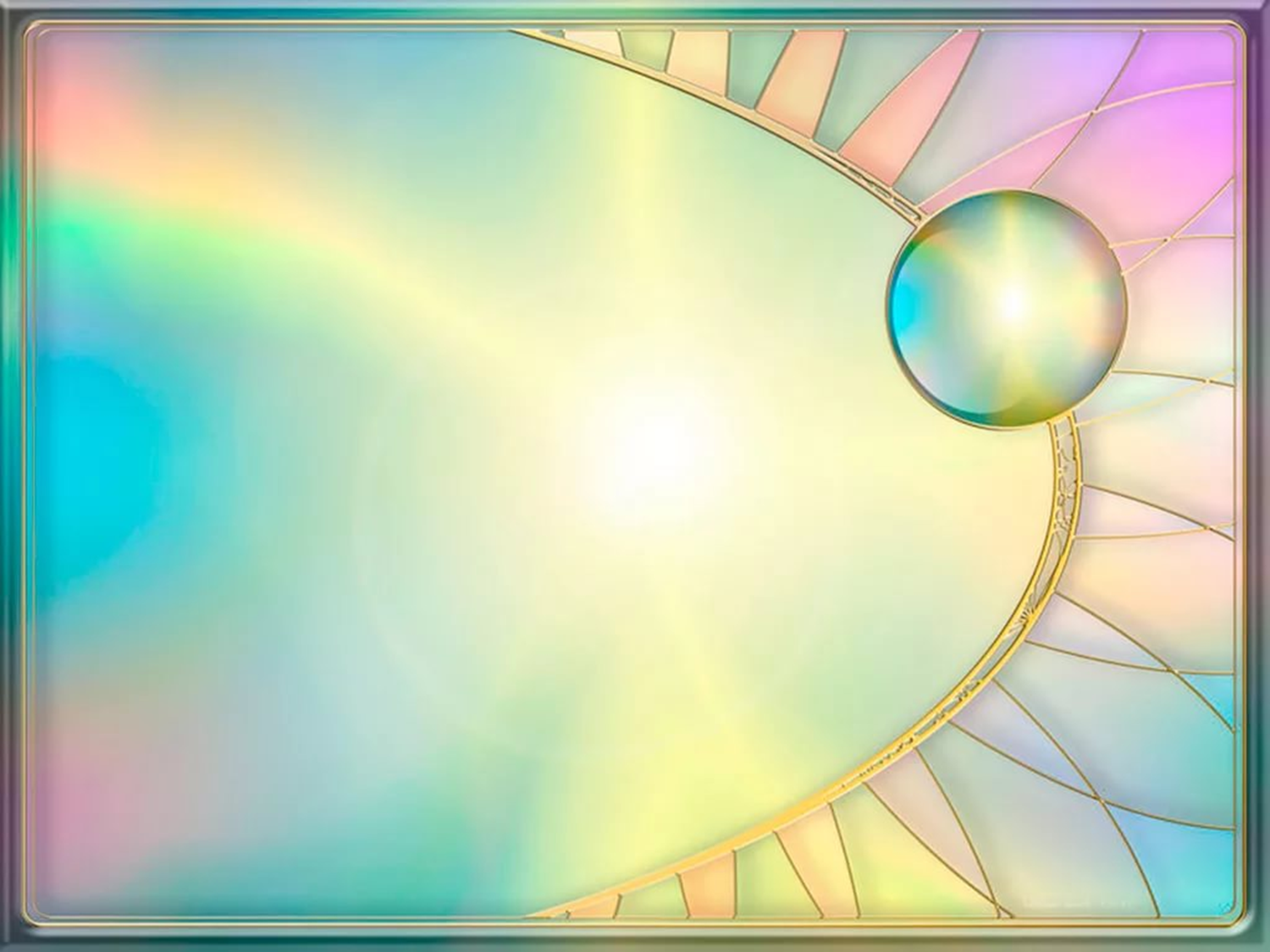 Лучший отдых  во время  урока – это смена видов деятельности
На уроке чередую:
 дидактические игры;
 групповые и парные формы работы;
 ИКТ;
 эмоциональную передачу учебного материала      и  т.д.
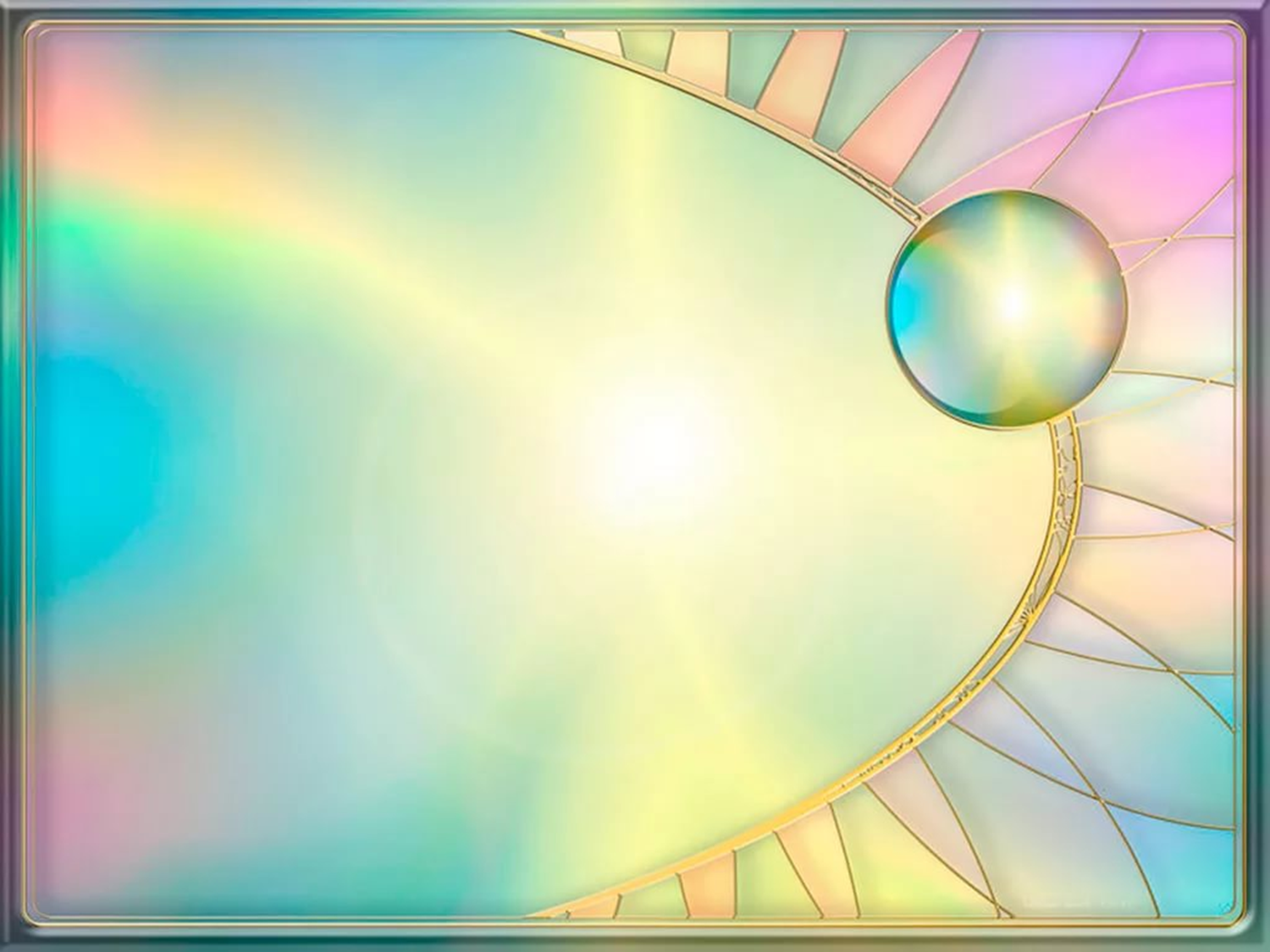 Физкульминутки
Возраст от 6 до 14 лет -это период активного совершенствования мышечной и костной системы детского организма. Кости детей при длительных напряжениях и неправильных положениях тела легко подвергаются искривлению. 
 Немаловажную роль в профилактике переутомления играют на уроке физкультминутки,
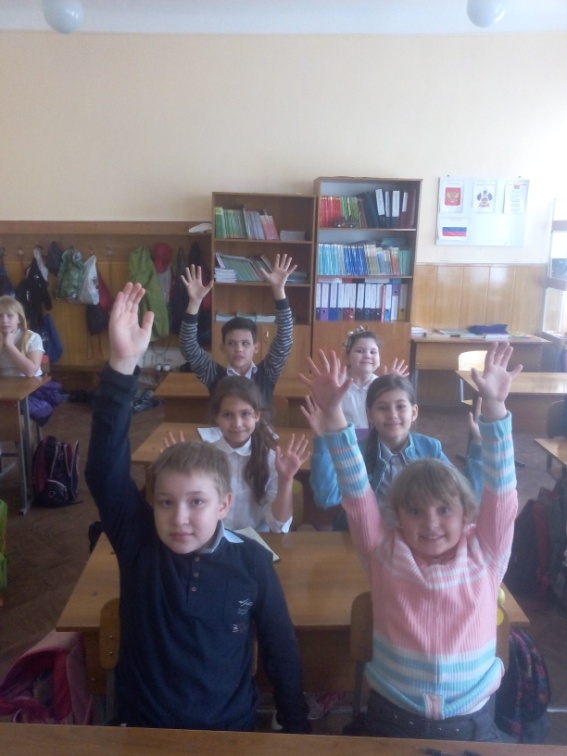 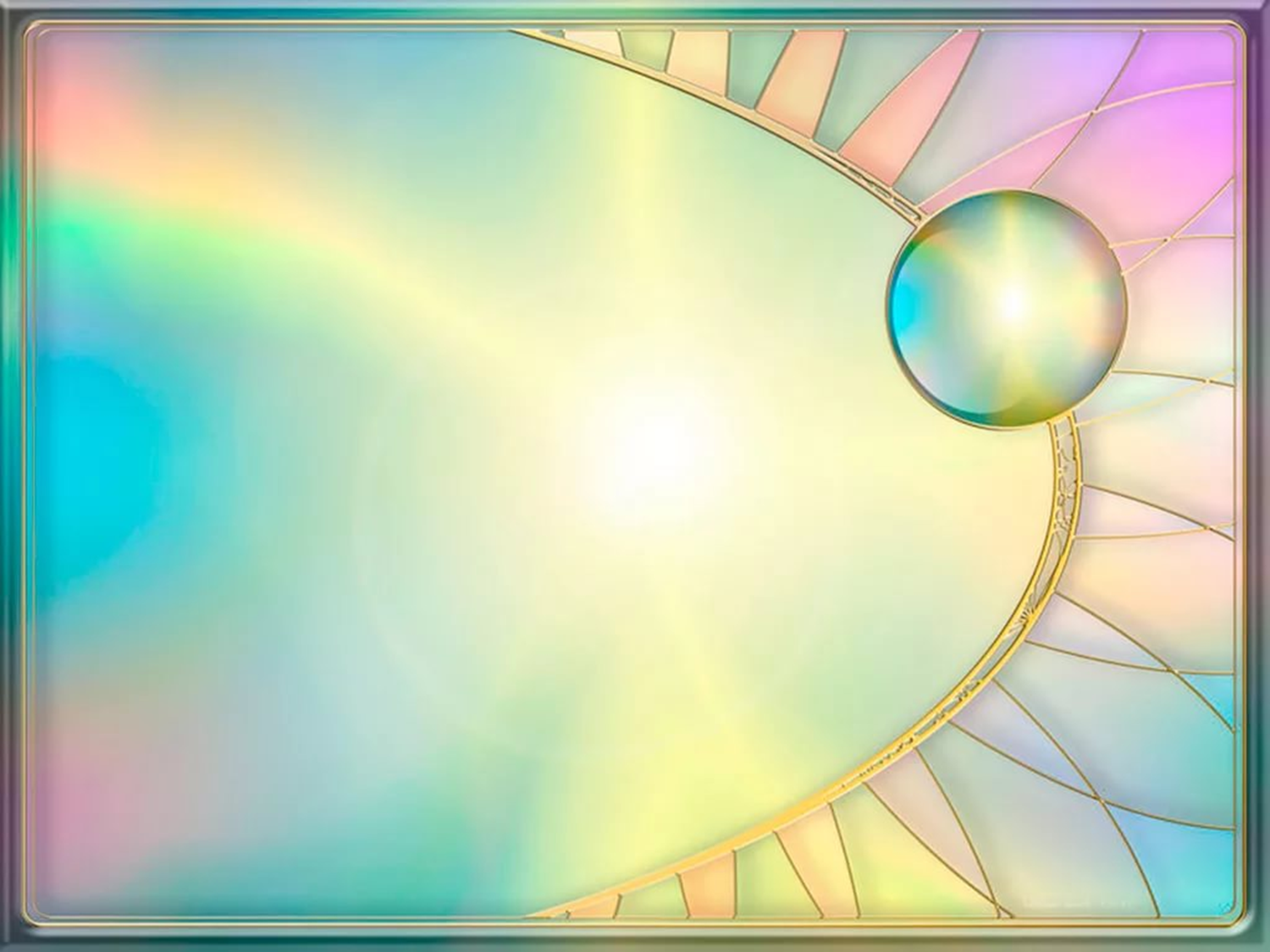 Кроме того, физминутки создают  положительный эмоциональный фон на уроке. 
     Я провожу их с музыкальным сопровождением, часто в стихотворной форме, применяю на уроке игровые  релаксационные паузы. 
    Умелое сочетание умственной и физической нагрузки позволяет  избежать переутомления детей, снять мышечное и умственное напряжение, создает благоприятную среду для продуктивной деятельности.
Здоровьесберегающие технологии 
                    дают возможность:
   сохранить и укрепить физическое здоровье 
     обучающихся;
сохранить психическое здоровье обучающихся;
создать благоприятную социально- 
    психологическую  
    атмосферу в детском 
    коллективе.
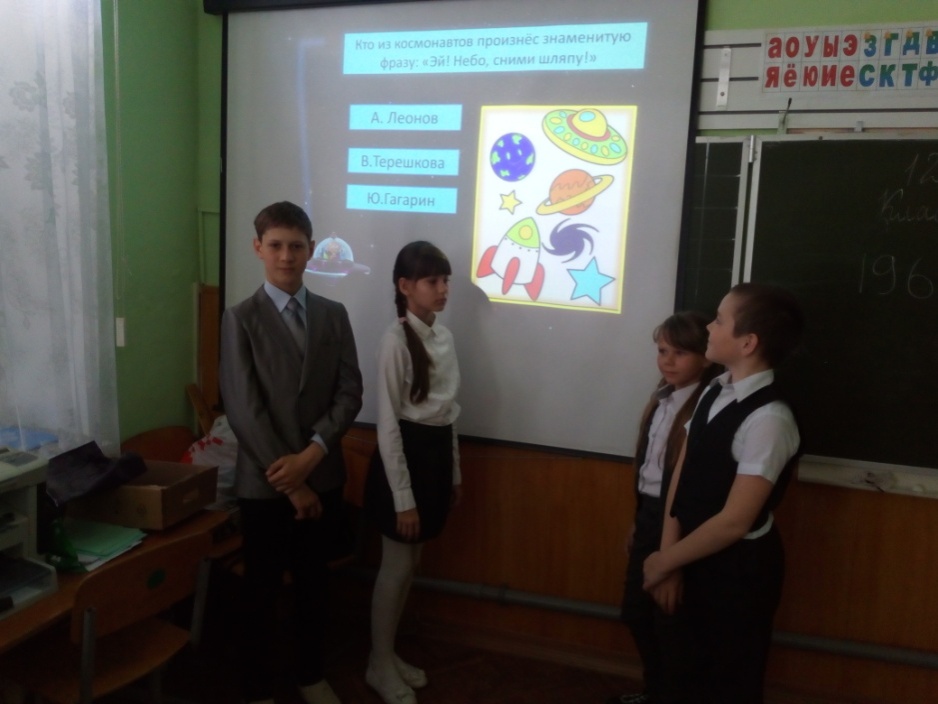 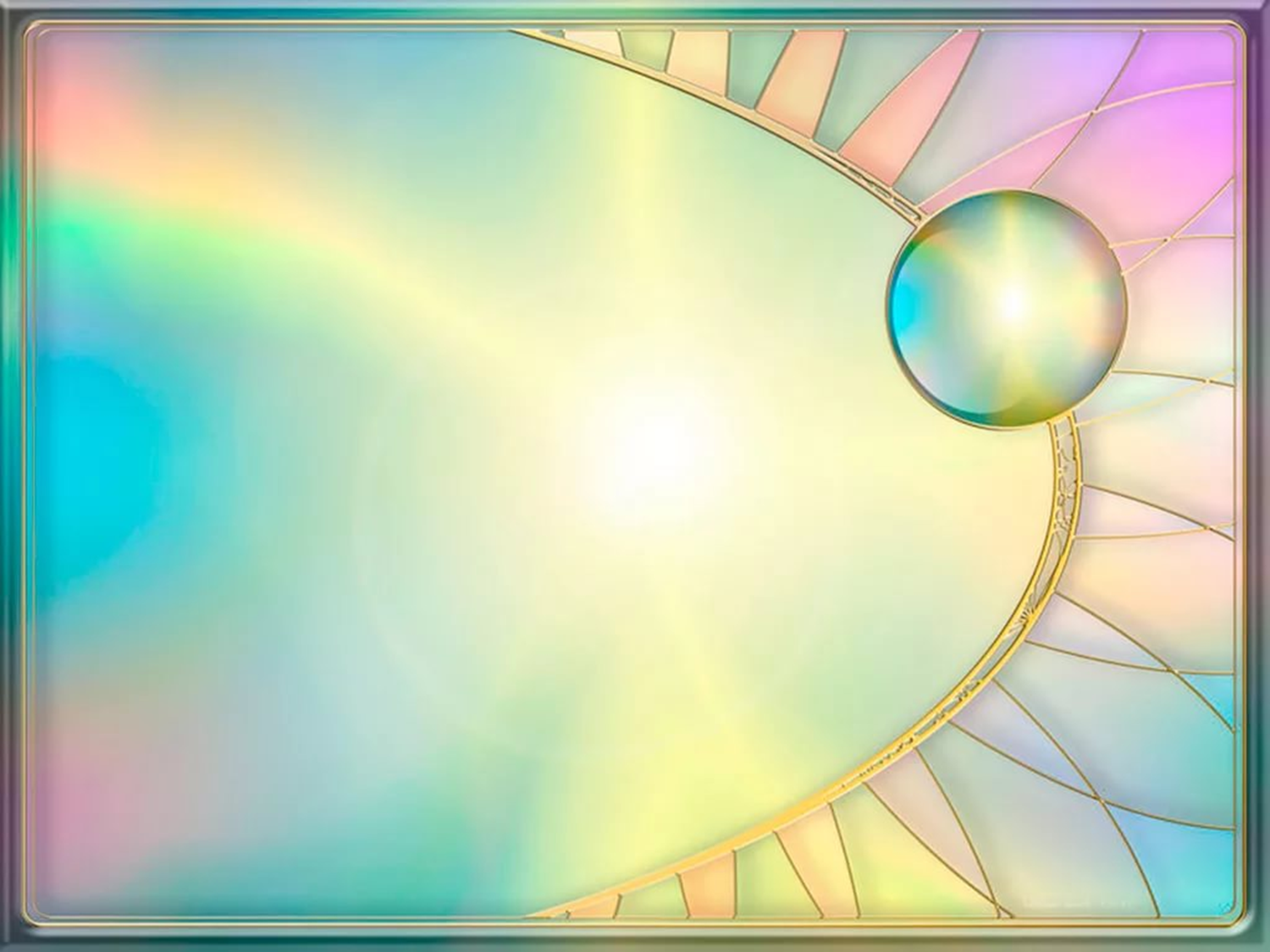 Одним из направлений моей воспитательной работы по здоровьесбережению детей является участие в различных конкурсах, проектах, соревнованиях  школы и района.
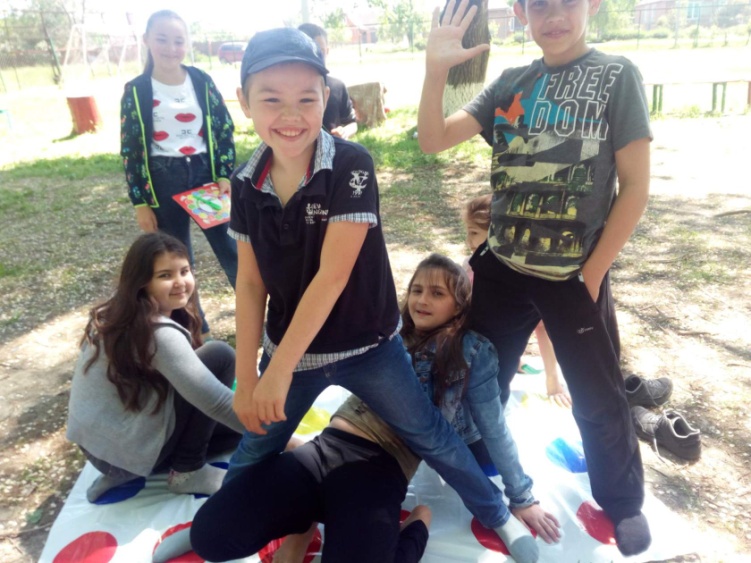 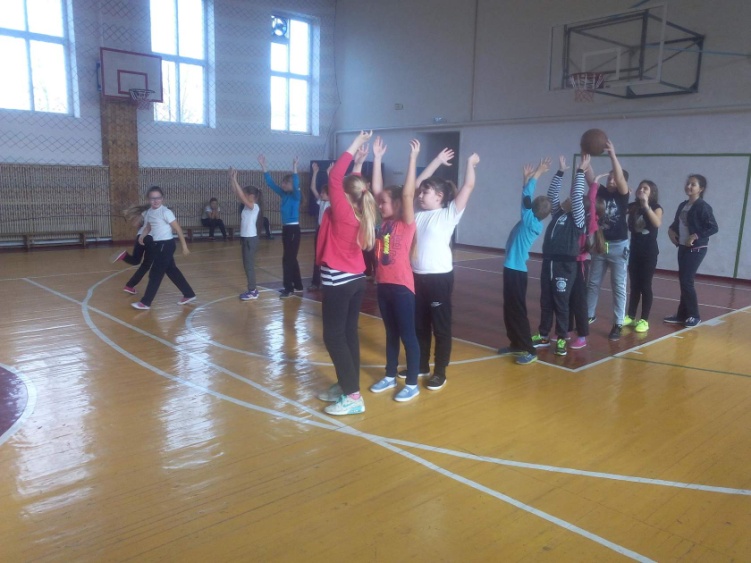 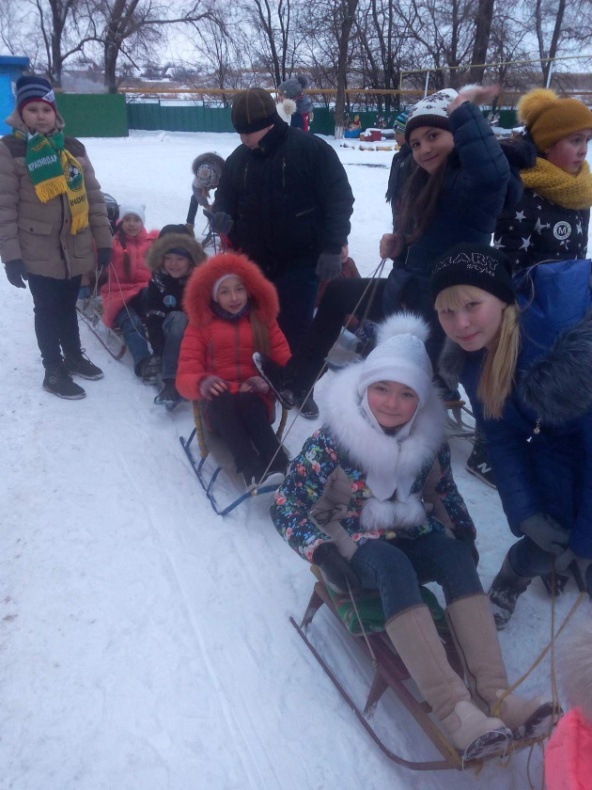 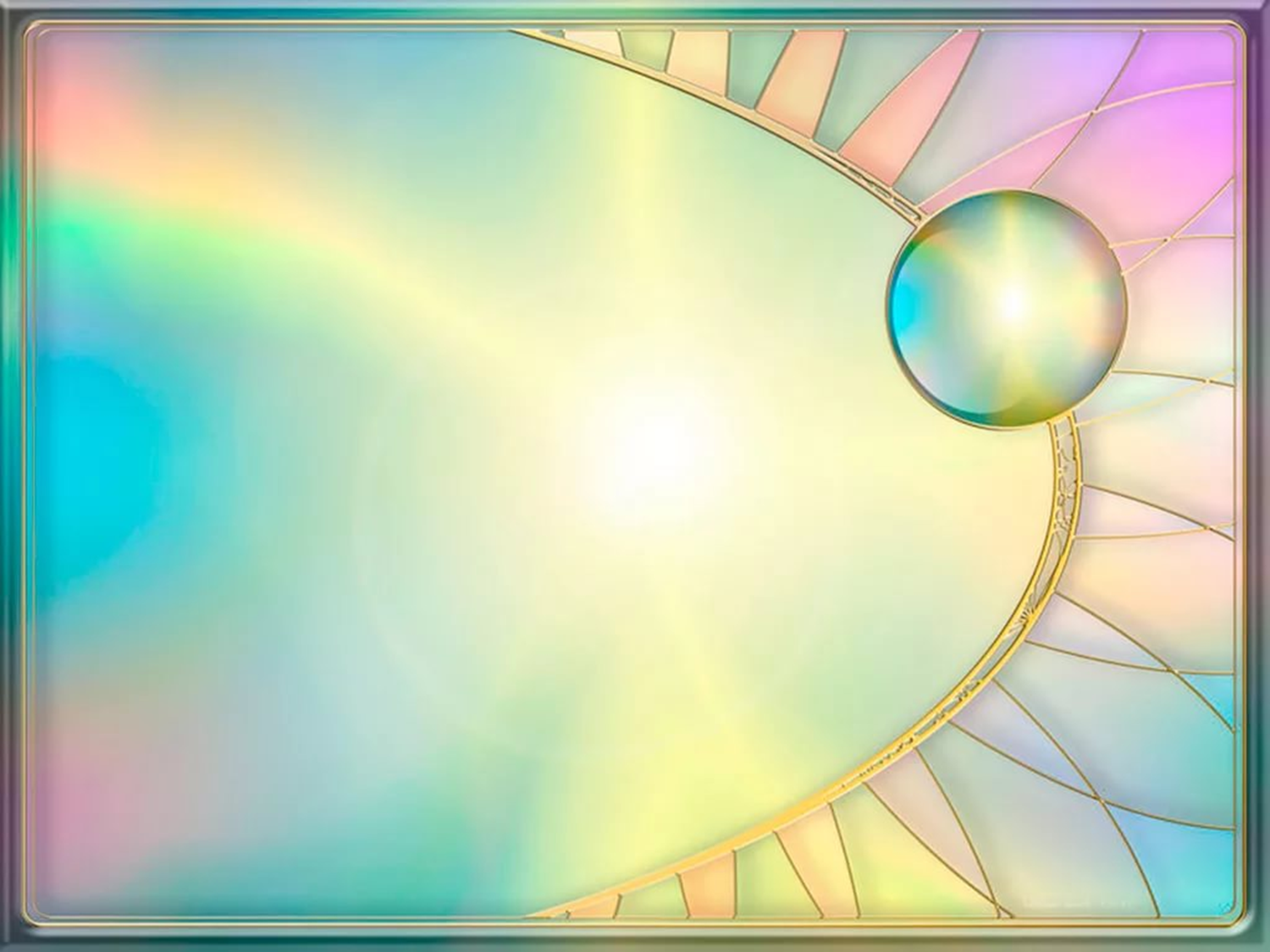 Во внеурочной деятельности  использую:
 классные часы по формированию здорового образа жизни;
 спортивные соревнования и праздники;
 динамические паузы;
 конкурсы физкультминуток;
 прогулки, походы и экскурсии;
 занятия кружка  «Ритмика»;
 организацию посещения  учащимися спортивных секций.
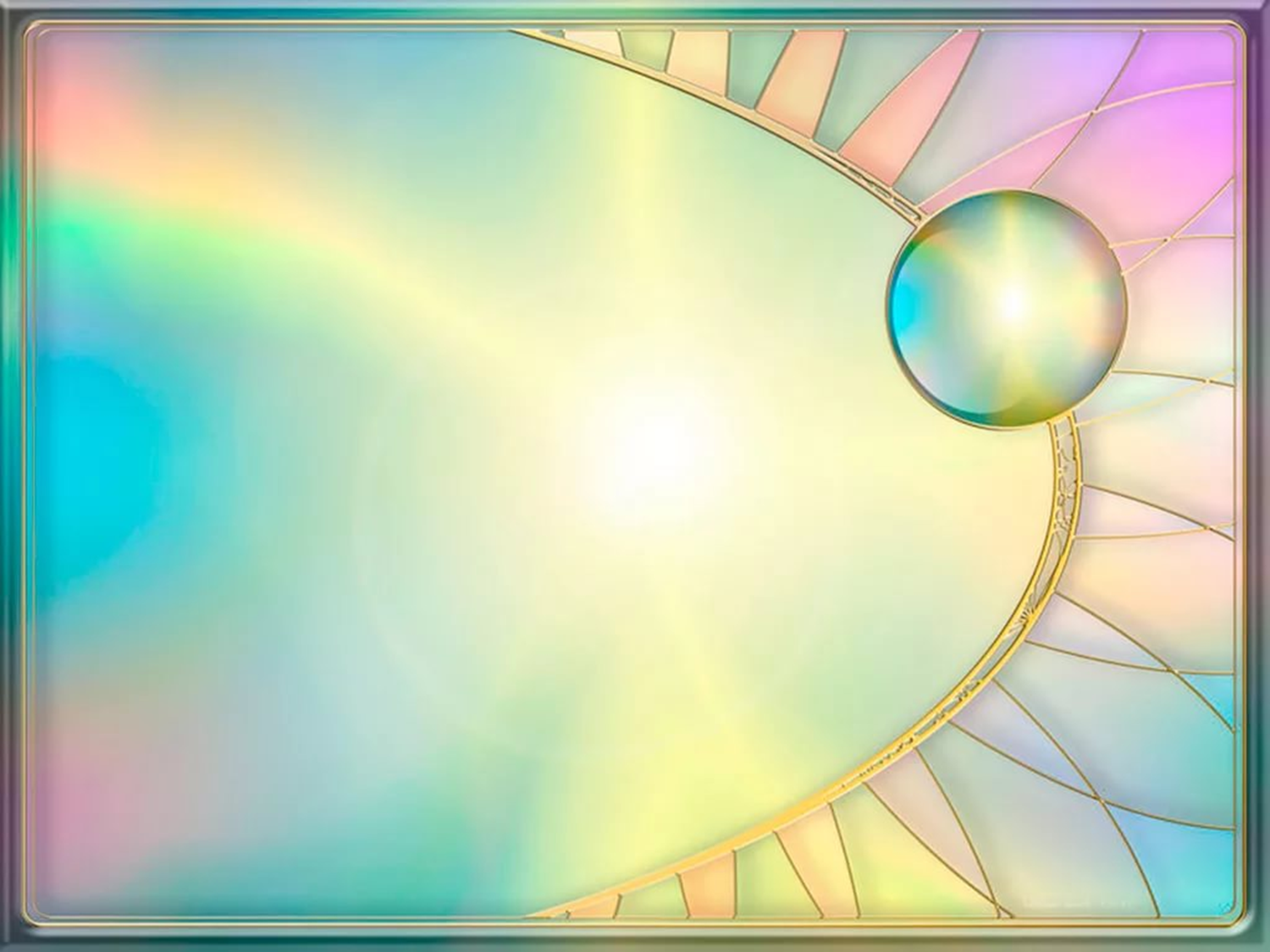 Работа с родителями
Провожу родительские собрания по вопросам формирования здорового образа жизни на примере семьи.

 Организую внеклассные мероприятия совместно с родителями: «Папа, мама, я – спортивная семья», однодневные походы на природу.

 Организую встречи с медицинскими работниками, психологом, сотрудниками ГИБДД и пожарной части.
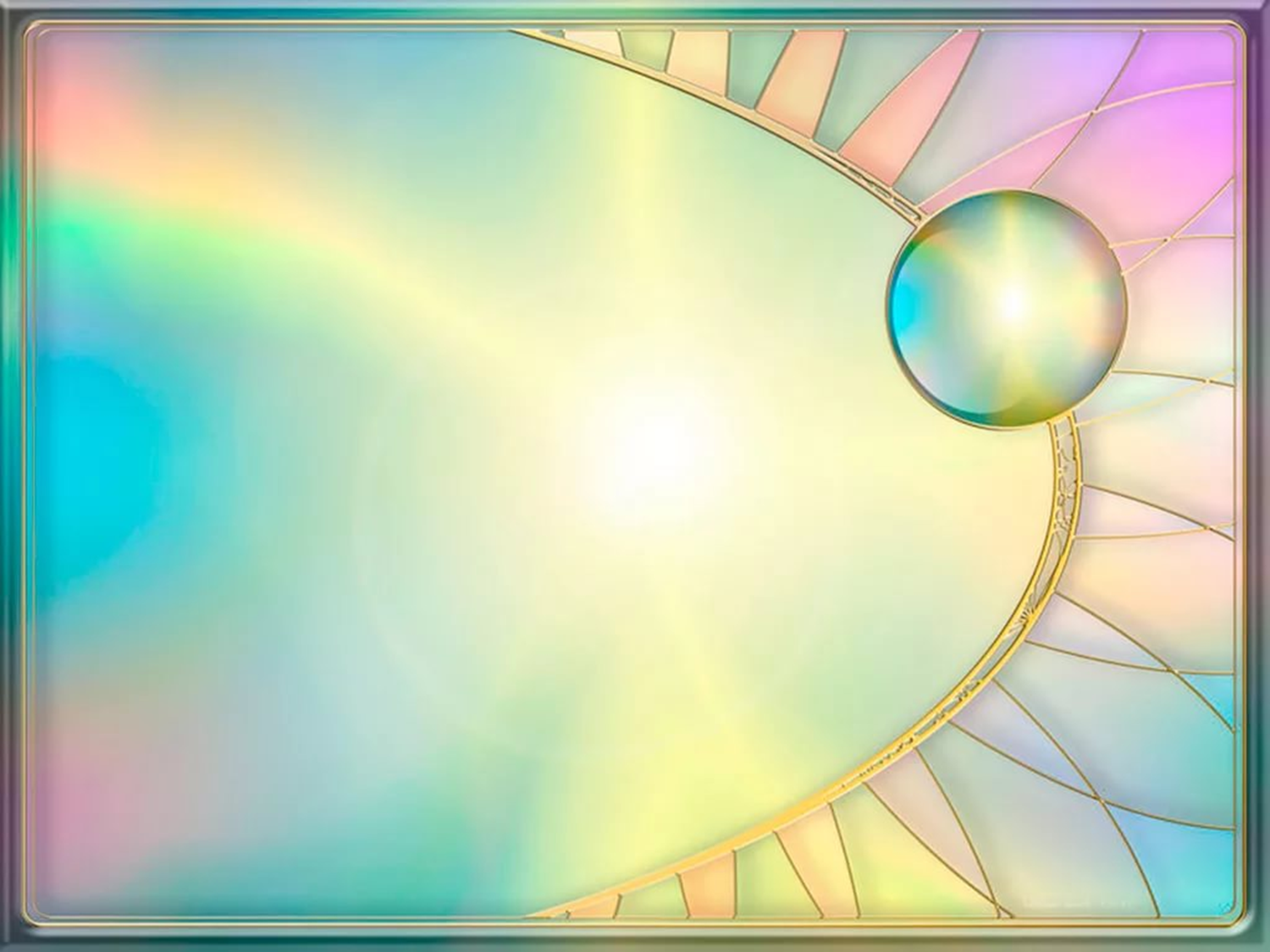 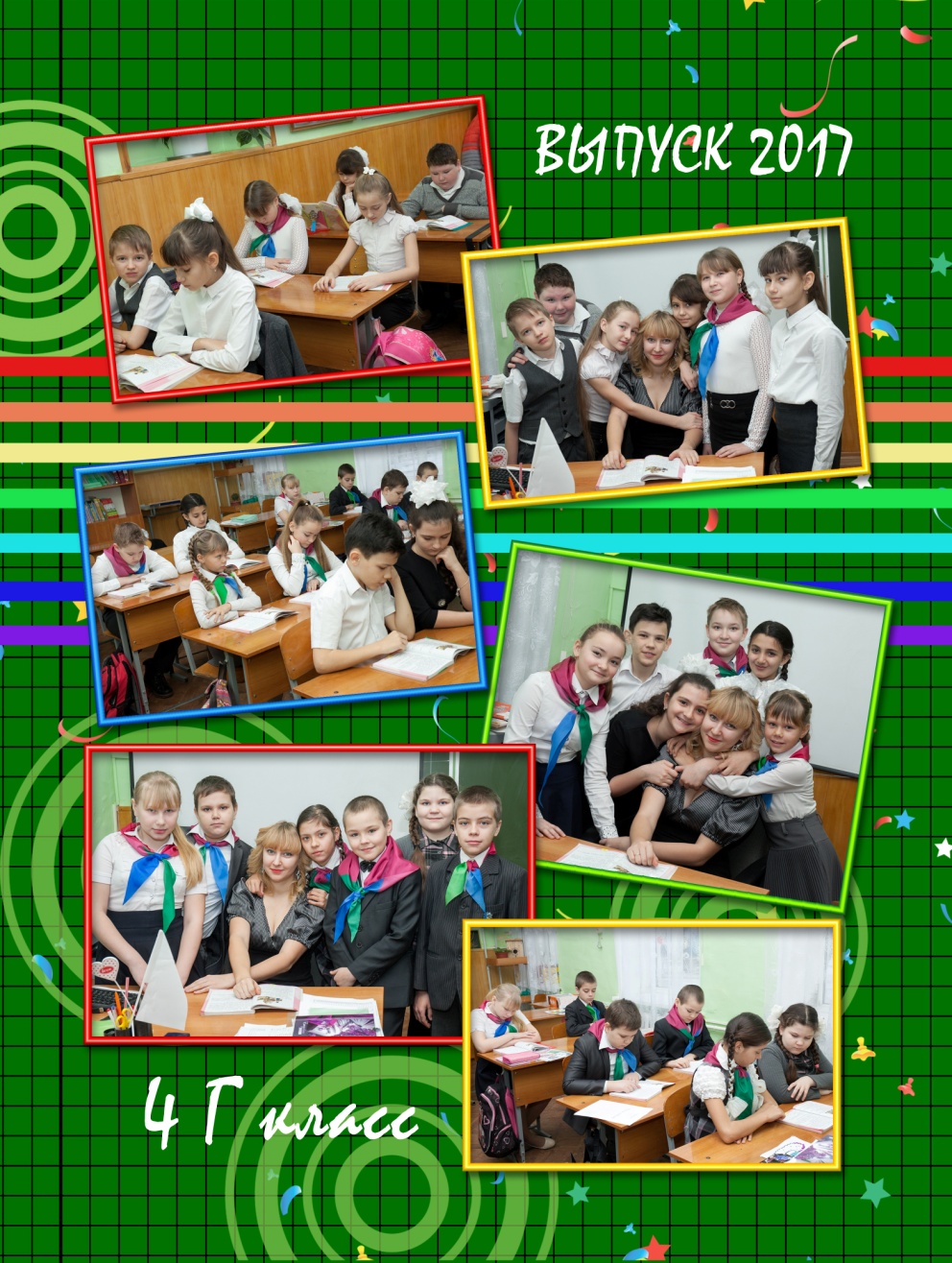 «Чтобы сделать ребёнка   успешным и рассудительным,  сделайте его крепким и здоровым.»
                             Ж.Ж.Руссо